স্বাগতম
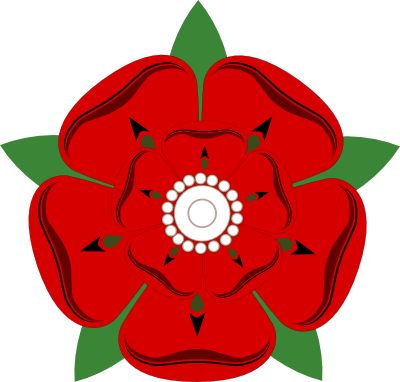 পরিচিতি
লীমা নাসরিন
সহকারী শিক্ষক
আড়ানী মোনোমোহিনি উচ্চ বিদ্যালয়।
আড়ানী,বাঘা,রাজশাহী। 
মোবাইল নং-০১৭২২৩৫০৬২৭
ইমেইল-leemanasrin@yahoo.com
পাঠ পরিচিতি
বিষয়ঃ বাংলা
শ্রেনীঃ ৮ম
বিষয়বস্তুঃ কুটিরশিল্প।
সময়ঃ ৪০মিনিট।
তারিখঃ ০৬/১০/১৩ ইং
নিচের ছবিগুলো কিসের?
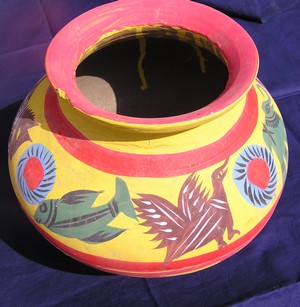 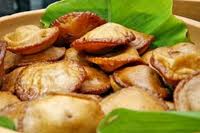 পিঠা
পাতিল
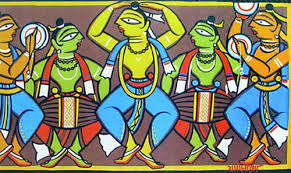 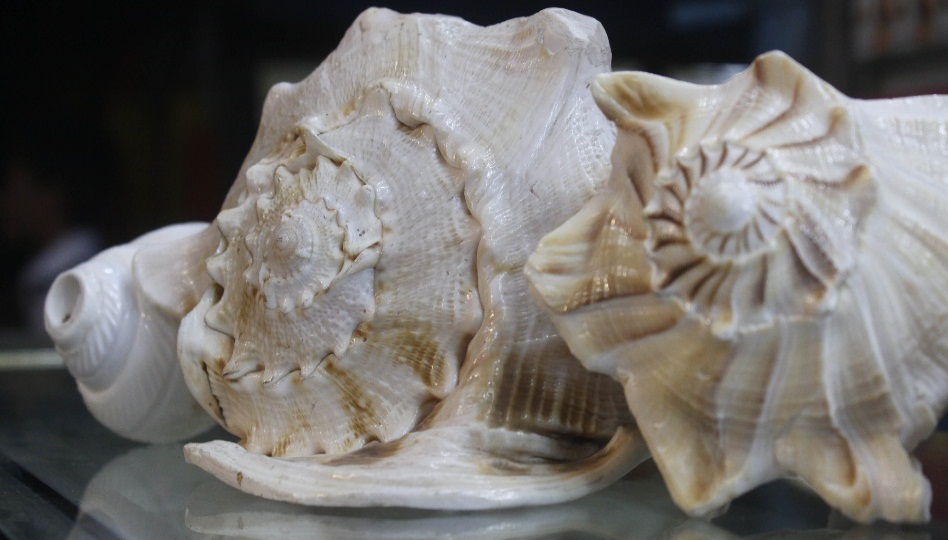 শিল্প
শঙ্খ
পাঠ শিরোনাম
আমাদের লোকশিল্প
শিখনফল
এই পাঠ শেষে শিক্ষার্থীরা যা যা বলতে পারবে-
► লেখকের  পরিচিতি বলতে পারবে।
► লোকশিল্প কী তা বলতে পারবে।
► নকশিকাঁথা কি তা বলতে পারবে।
আদর্শ পাঠ
একক কাজ
কামরুল হাসানের জন্ম কত সালে?
তাঁর একটি  গ্রন্থের নাম লিখ।
কামরুল হাসানের জন্ম ১৯২১ সালে।
তাঁর একটি  গ্রন্থের নাম ‘বাংলাদেশের শিল্প 
       আন্দোলন ও আমার  কথা ‘
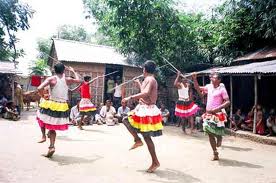 জোড়ায় কাজ
লোকশিল্প বলতে কী বুঝ?
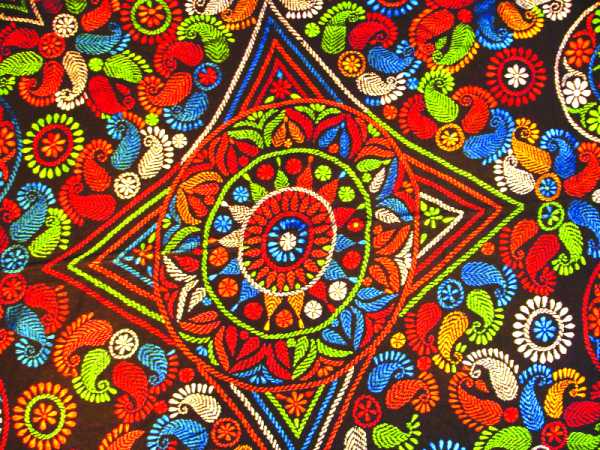 দলীয় কাজ
বর্ষাকালে নকশি কাঁথা তৈরির উপযুক্ত সময় কেন তা  ব্যাখ্যা কর।
মূল্যায়ন
নকশিকাঁথা তৈরির ২টি  উপকরনের নাম বল।
তোমার বাড়ীতে তৈরি ১ টি শিল্পের নাম বল।
বাড়ির কাজ
তোমার দেখা কোন মেলার ৫ টি শিল্পের নাম লিখে আনবে।
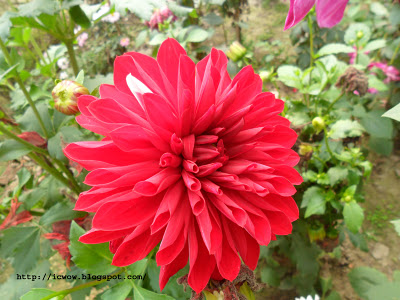 ধন্যবাদ